Rate Design for Electrification and Activating Demand
Sue Tierney
Affordability, Rate Design and Electrification: Working for All Customers to Advance Decarbonization
New England Restructuring Roundtable
March 2023
What we’ve tried to do with rate design in the past
KEEP THINGS QUITE SIMPLE – ESPECIALLY FOR RESIDENTIAL AND SMALL COMMERCIAL CUSTOMERS
GENEROUS DEFINITIONS OF “SIMILARLY SITUATED CUSTOMERS” ENTITLED TO SIMILAR RATES
RECOVERY OF SUBSTANTIAL COSTS IN VOLUMETRIC RATES
What we’ve ended up doing with rate design
LINKING PRICES AND PAYMENTS TO ELECTRICITY SERVICE PROVISION – WITH OCCASIONAL OTHER AGENDAS (e.g., ECONOMIC DEVELOPMENT, ACCESS TO BASIC SERVICE FOR LOW-INCOME CUSTOMERS)
LETTING PEOPLE THINK THAT ALL KILOWATTHOURS ARE THE SAME
CREATING TENSION AMONG ADVOCATES FOR ECONOMIC EFFICIENCY AND ENERGY EFFICIENCY
CREATING VERY “STICKY” RATE DESIGNS
What’s different now …
COST STRUCTURE OF ELECTRICITY SUPPLY VARIES SUBSTANTIALLY OVER TIME, SEASON, SPACE
CUSTOMER SEGMENTATION WITHIN CLASSES
TECHNOLOGY EVOLUTION (e.g., METERING, SMART DEVICES)
CUSTOMER-SITED RESOURCES AND POTENTIAL DEMAND FLEXIBILITY
URGENCY OF EVOLVING THE ELECTRIC SYSTEM AS PART OF DECARBONIZING THE ECONOMY
What might happen if electricity demand is not animated?
SUBOPTIMAL ADOPTION OF DISTRIBUTED ENERGY RESOURCES
BIGGER ELECTRIC SYSTEM WITH NEED TO ADD GENERATING CAPACITY AND MORE WIRES TO MEET DEMAND
ELECTRICITY IS MORE EXPENSIVE THAN THE ALTERNATIVES – IMPEDING ELECTRIFICATION
ELECTRICITY MAY BE MORE EXPENSIVE FOR INCREASING NUMBER OF HOUSEHOLDS
We need more innovative rate design – and more….
RATE DESIGN – THE KEY FOCUS OF THIS PANEL.
“MORE “ – NEED MUCH BETTER UNDERSTANDING OF BEHAVIORAL CONSIDERATIONS IN CUSTOMERS’ RESPONSES TO RATE DESIGNS.  FOR EXAMPLE:
What happens if there are surprise or unexpected charges, or terms and conditions of service?
What happens if customers get tired of behaving as anticipated in plans?
What happens if customers’ realities are very different than expectations?
How should behaviors and customer differences figure into innovative rate designs?
What level/approaches to customer engagement and education (and utility education) are needed?
How should system plans (e.g., for supply resources, for wires) account for behavior?
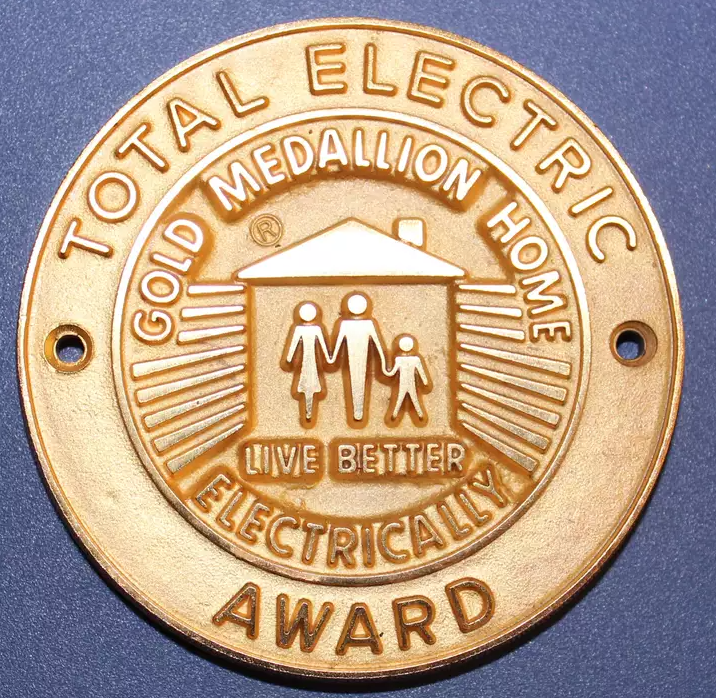 Thanks!Sue Tierneysusan.tierney@analysisgroup.com617-425-8114
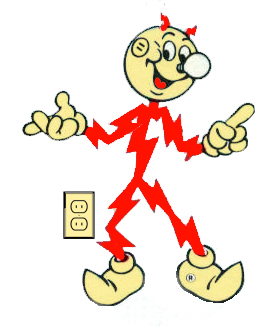